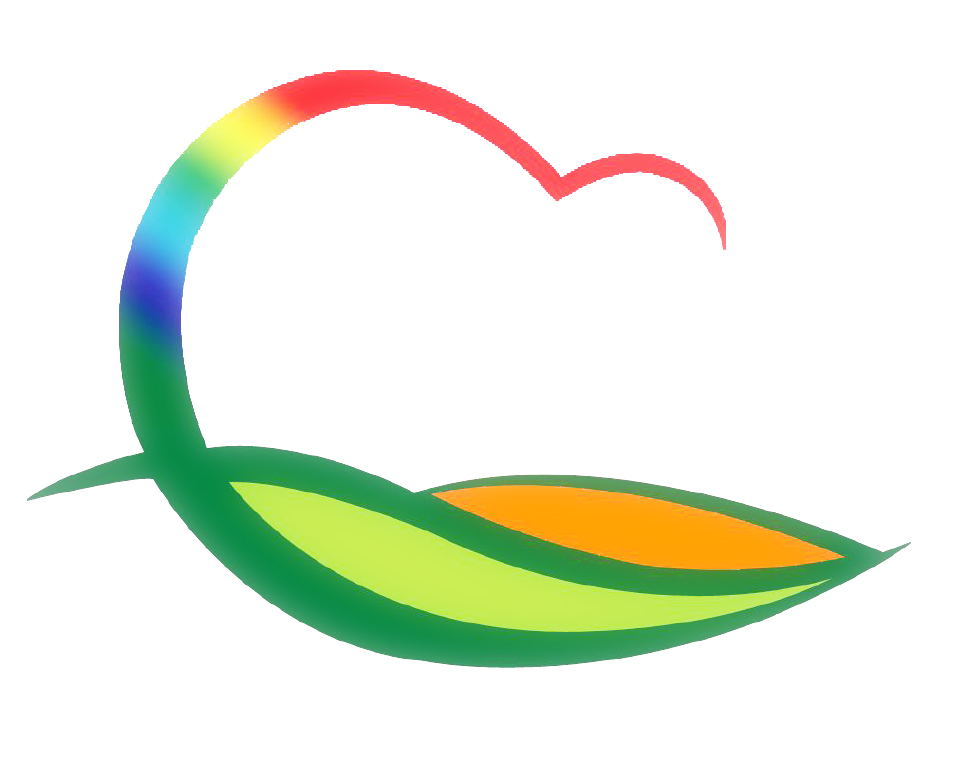 경   제   과
[Speaker Notes: 먼저, 지금의 옥천입니다.]
4-1. 투자유치 12조 달성을 위한 전략마련 토론회 참석
2. 3.(월) / 충북연구원 대회의실/ 투자유치팀장외1명
2020년 투자유치 추진계획 및 투자유치 방안 토론 등
4-2. 외투기업 고충사안 발굴을 위한 현장방문
2. 4.(화) 10:00 / 동성금속
외투기업 고충사안 발굴 및 지원사항 파악
4-3. 2021년 정부예산 확보를 위한 도청 방문
2. 4.(화) 14:00 / 도 바이오산업국 화장품천연물과 / 
     경제과장외 2명
도 조직개편 및 업무이관에 따른 일라이트산업 관련 협의
4-4. 복권업무 담당공무원 워크숍 참석
2. 6.(목) 2.7.(금) / 경제정책팀장외 1명/ 무주 덕유산리조트
복권법 위반행위 지도단속 업무 연찬